Практичне заняття 
№ 2
Маніпулятивні технології та 
техніки сучасної реклами.
Методи маніпуляцій у рекламі
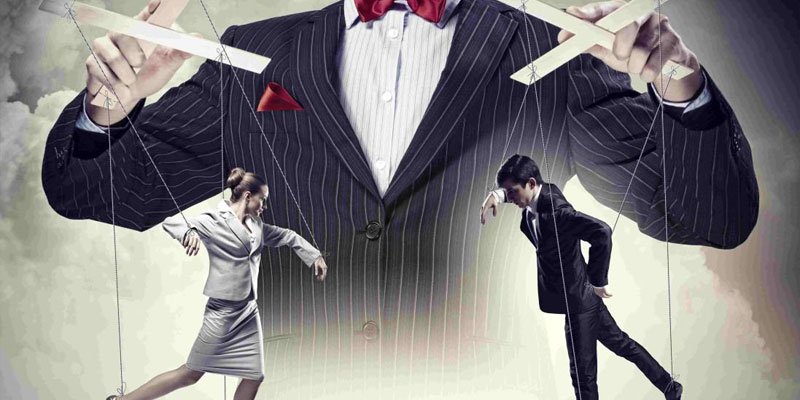 1. Створення психозу «брак часу»
Ключові слова: «поспішайте», «тільки сьогодні діють божевільні знижки», «першій сотні тих, хто зателефонує, вручається приз» і так далі.
Варіантів тут багато, але всі вони зводяться до того, щоби втягти споживача в стан ажіотажу, гарячкового поспіху.
Приклади
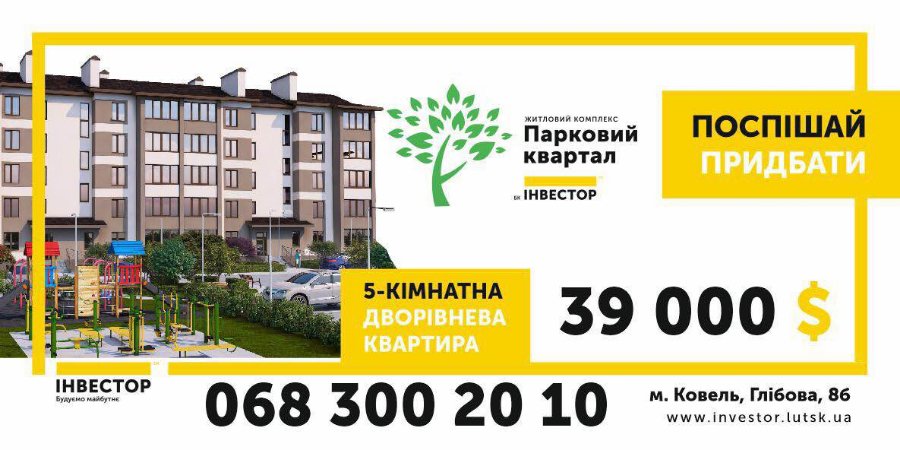 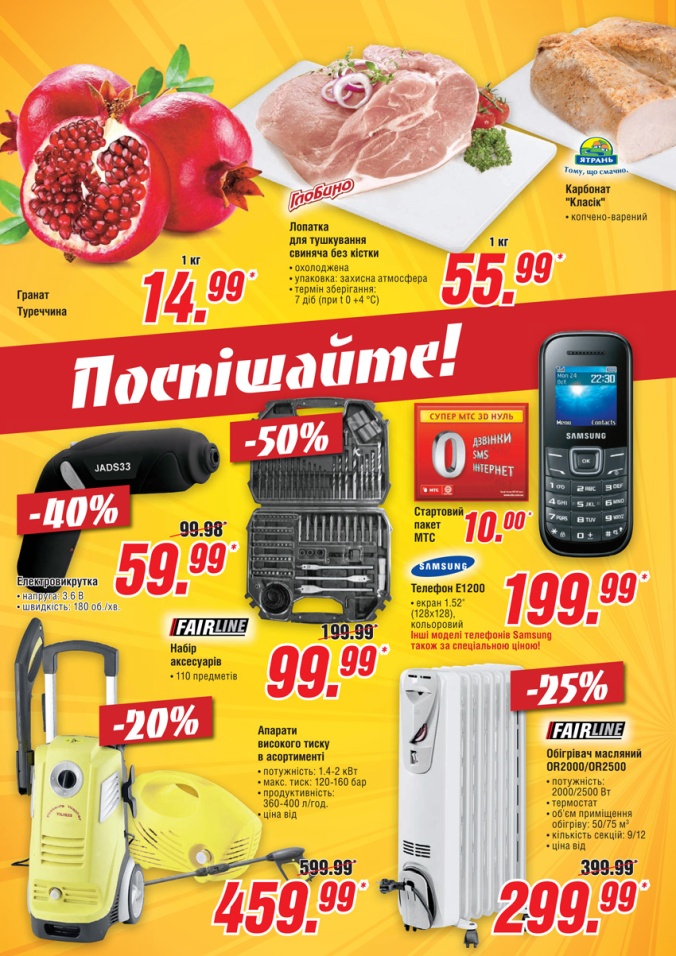 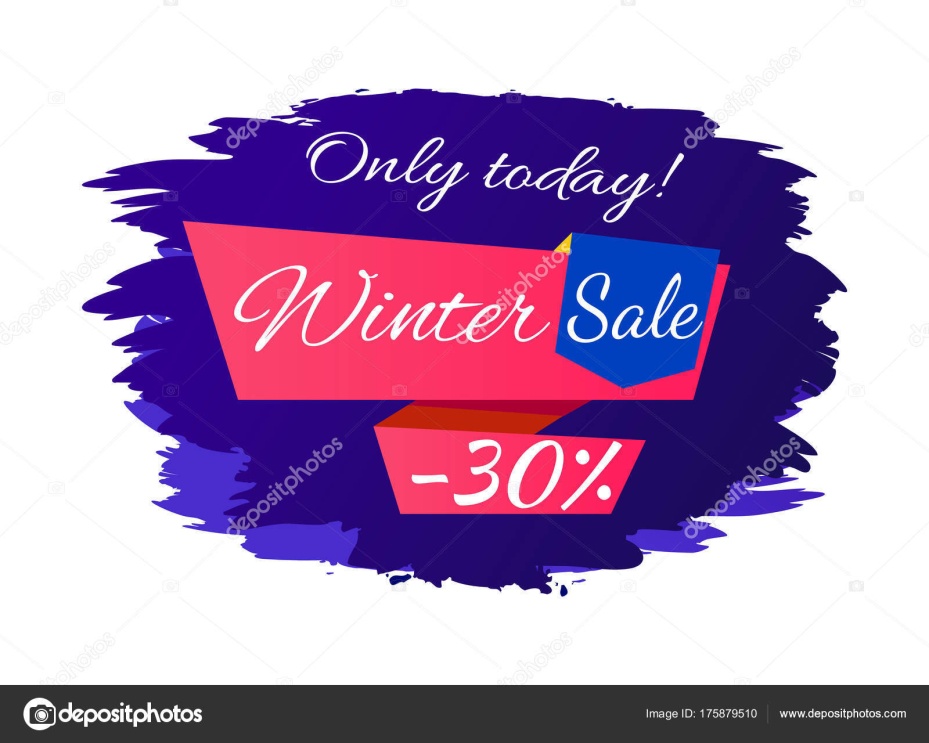 2. Апеляція до прогресу
Ключові слова: «новий смак», «новий дизайн», «нова упаковка» та ін.
Цей метод підштовхує людину купувати нове, щоб йти в ногу з часом, не відставати.
В основі цього методу лежить експлуатація цікавості споживача, а також позиціонування фірми як втілення прогресу.
Приклади
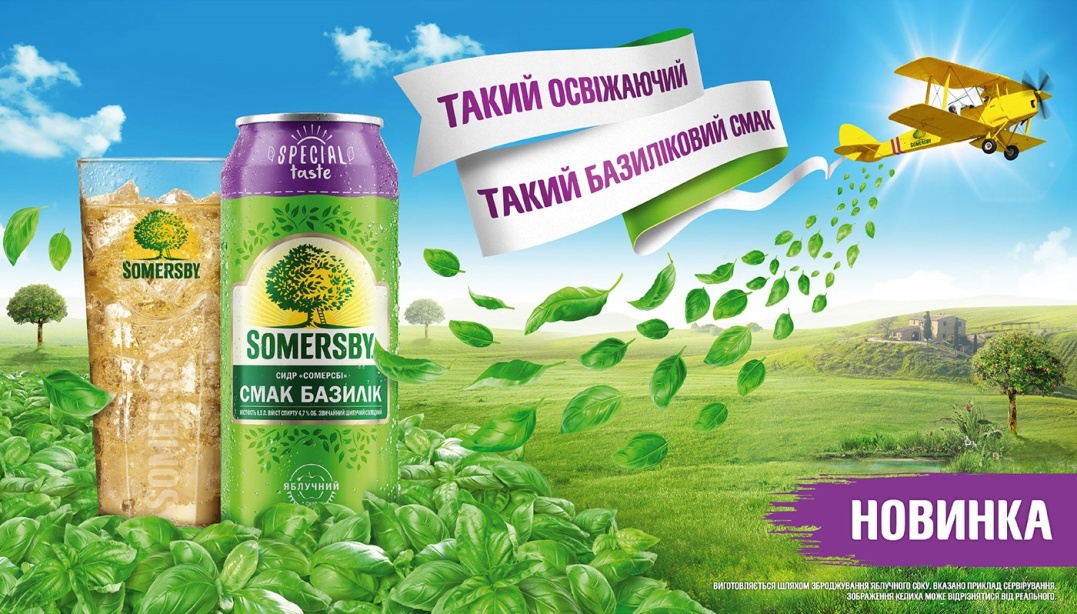 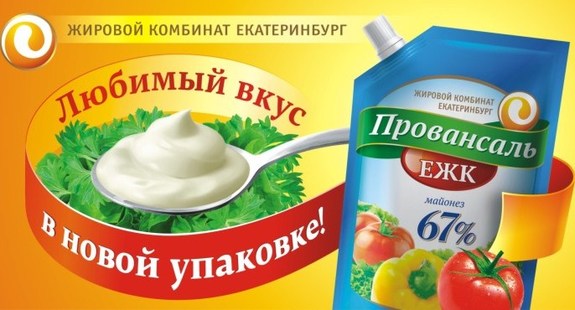 3. Підміна понять
Спочатку показують одне, потім пропонують купити зовсім інше.
Приклад - реклама зубної пасти з прополісом. Демонструють стільники і мед, але їх немає серед інгредієнтів пасти.
Приклад - реклама майонезу. «Мрія господині – мрії збуваються». Мрії покупця ототожнюються з майонезом, в назві якого вжито слово «мрія».
4. Комплекс переваги
За Адлером, усі люди тією чи іншою мірою мають відчуття неповноцінності і прагнуть компенсувати його різними успіхами, хай навіть уявними.
Відкриття Адлера широко використовуються в сучасній рекламі.
Споживачеві пропонують придбати товар для того, щоб відчути свою винятковість, всесилля, підвищити свій статус.
Приклади
«Для тих, хто справді крутий»
«Ви чарівні»
«Ти всесильна»
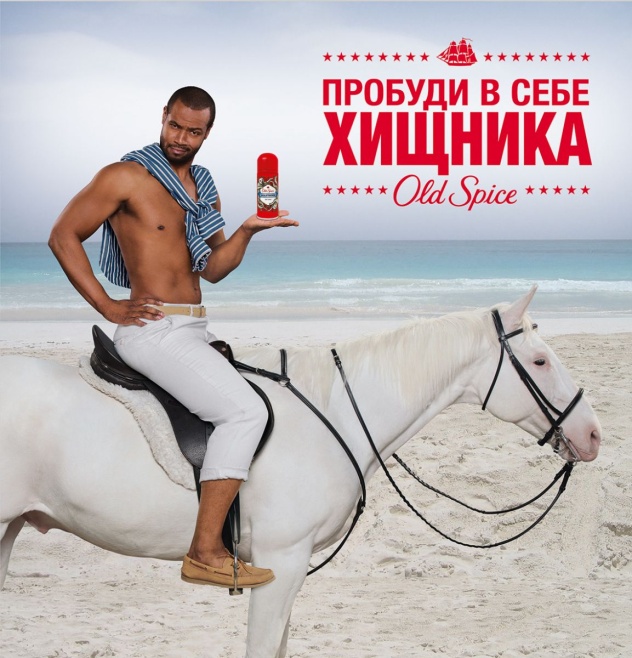 5. Ілюзія переконливості
Телереклама активно експлуатує ілюзію переконливості.
Демонстрація графіків, наведення різноманітних коефіцієнтів, застосування «особливих домішок», посилання на різноманітні «академії» і «професійні асоціації», які «об’єктивно» підтверджують перевагу рекламованого товару над виробами конкурентів.
Приклади
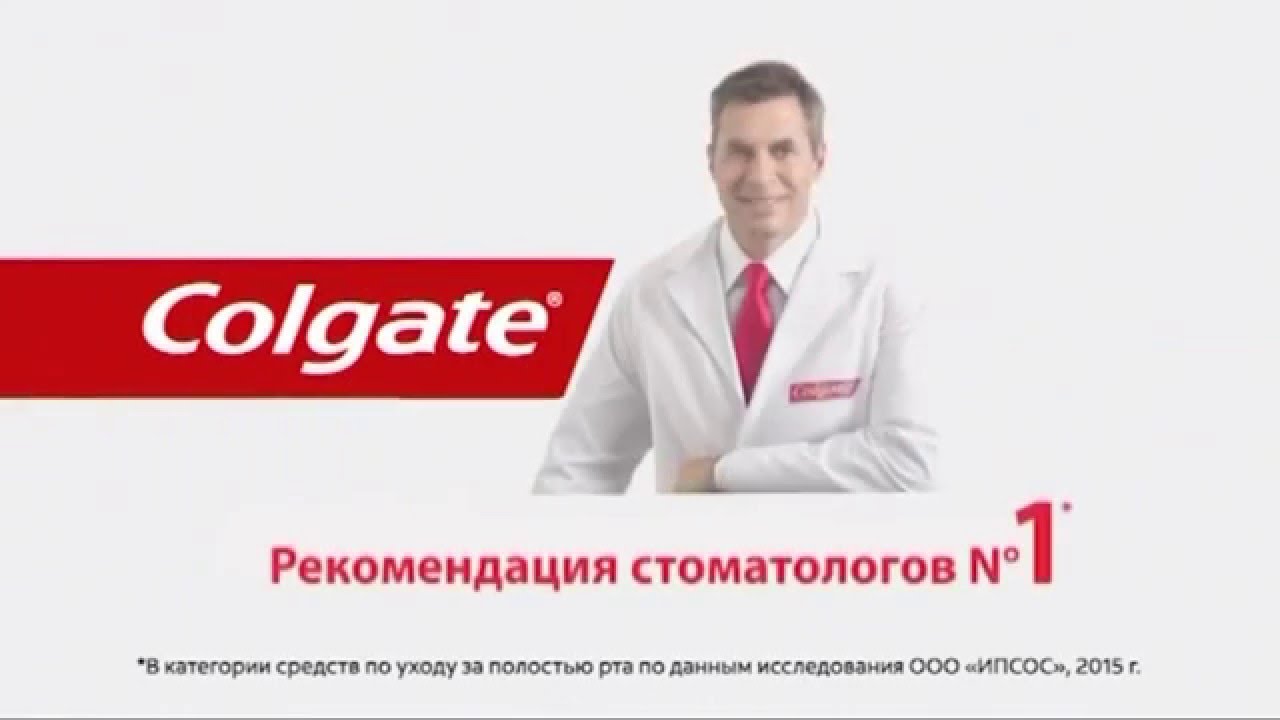 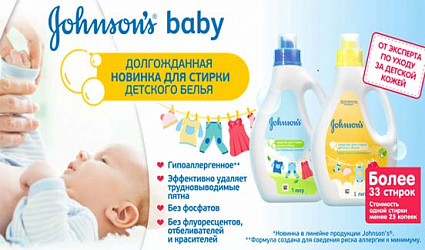 6. Безкоштовний сир 
із мишоловки
Увагу споживача акцентують на можливості отримати «безкоштовно», «в подарунок» яку-небудь річ на додаток до основної покупки.
Зрозуміло, що ціну «безкоштовного подарунка» просто включено в ціну рекламованого товару і покупець насправді оплачує зі своєї кишені дві речі.
Приклади
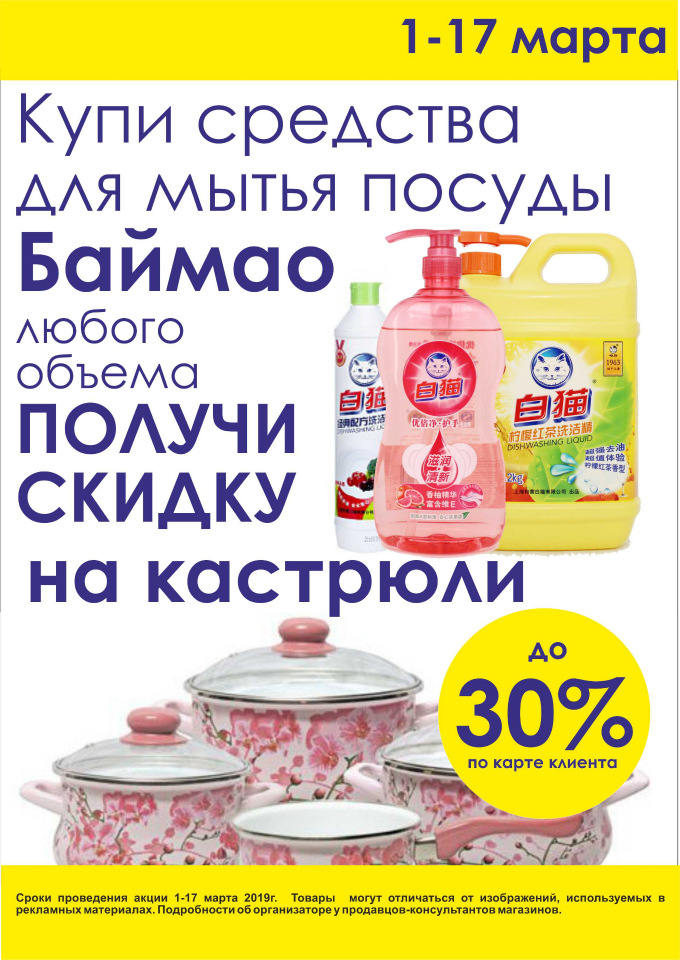 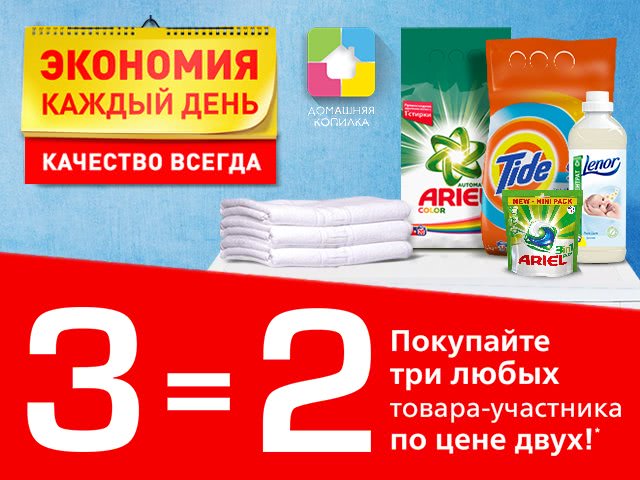 7. Авторитет
Товар рекламує популярна особистість: кіноактор, кумир молоді й так далі.
Розрахунок на стереотип: «раз уже такі люди купують, то сумніватися нічого, треба брати».
Приклади
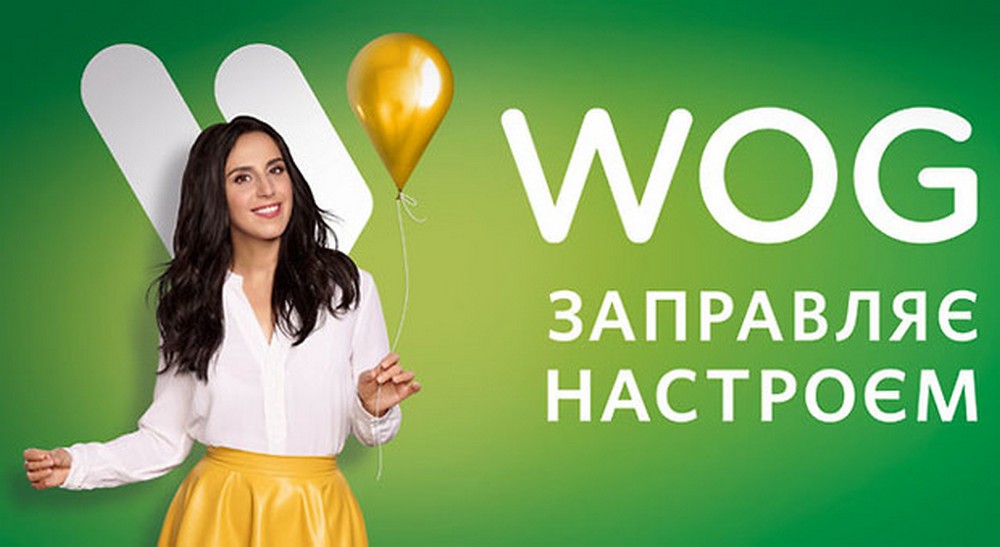 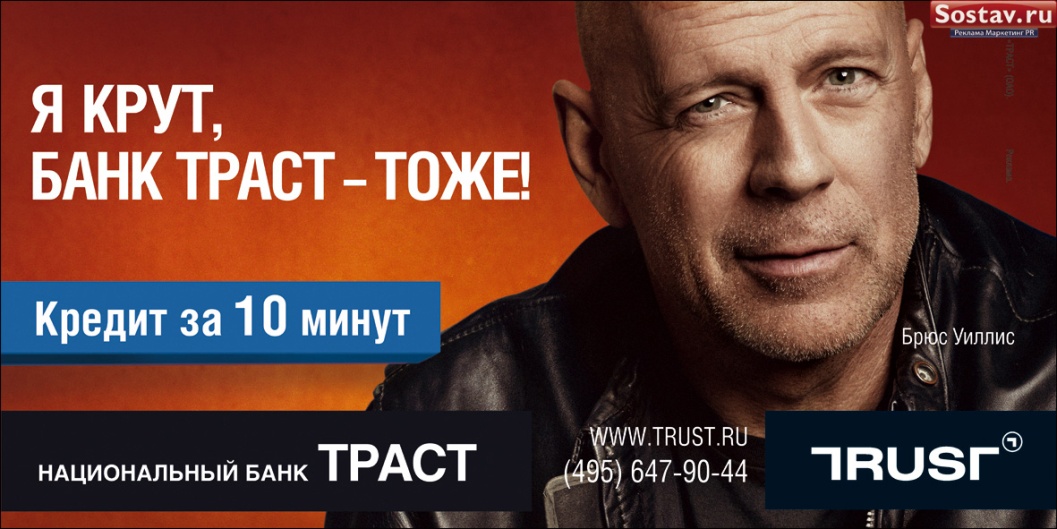 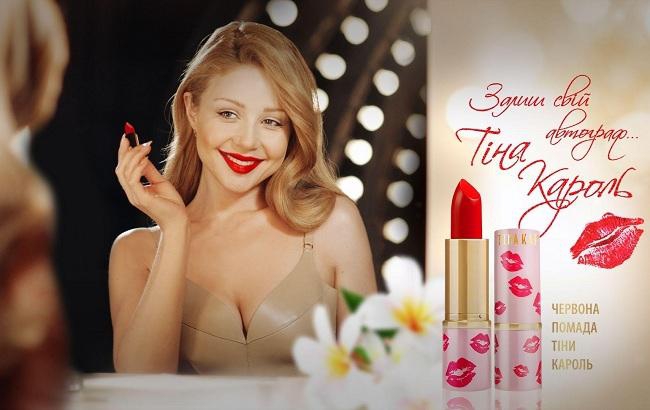 8. Наслідування
Спроба змусити купувати рекламований товар у якомога більших кількостях.
Тут також експлуатується психологічний ефект соціального наслідування.
Приклади
У багатьох роликах відправляють у рот одразу по дві подушечки жуйки, кидають у суп не один, а два-три кубика «Маґґі», розчиняють у склянці по дві таблетки ліків і т. д.
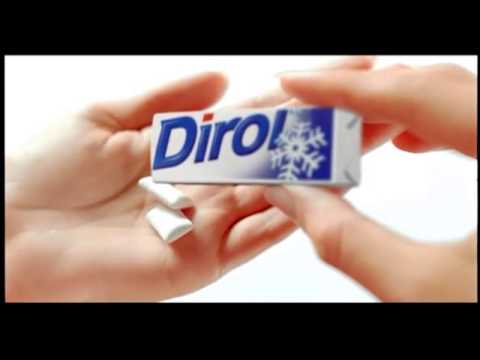